College Student Safety
#textingfails
In All Assaults teens ages 12 to 17 are 176% more likely to be assaulted than adults
Abductions
Teenage Girls are at the highest rate of Risk for Abduction ! 

75% of all abductions are Females 12-17  World Wide
Categories for Abductions
Stranger Abductions 
Non-Family Acquaintances 
 Stats STILL 75% of all Cases
Situational Awareness
Danger Zones
Parking Lots
Athletic Events
Dorms 
Bars and Restaurants
Shopping Centers
Jogging Trails and Recreational Parks
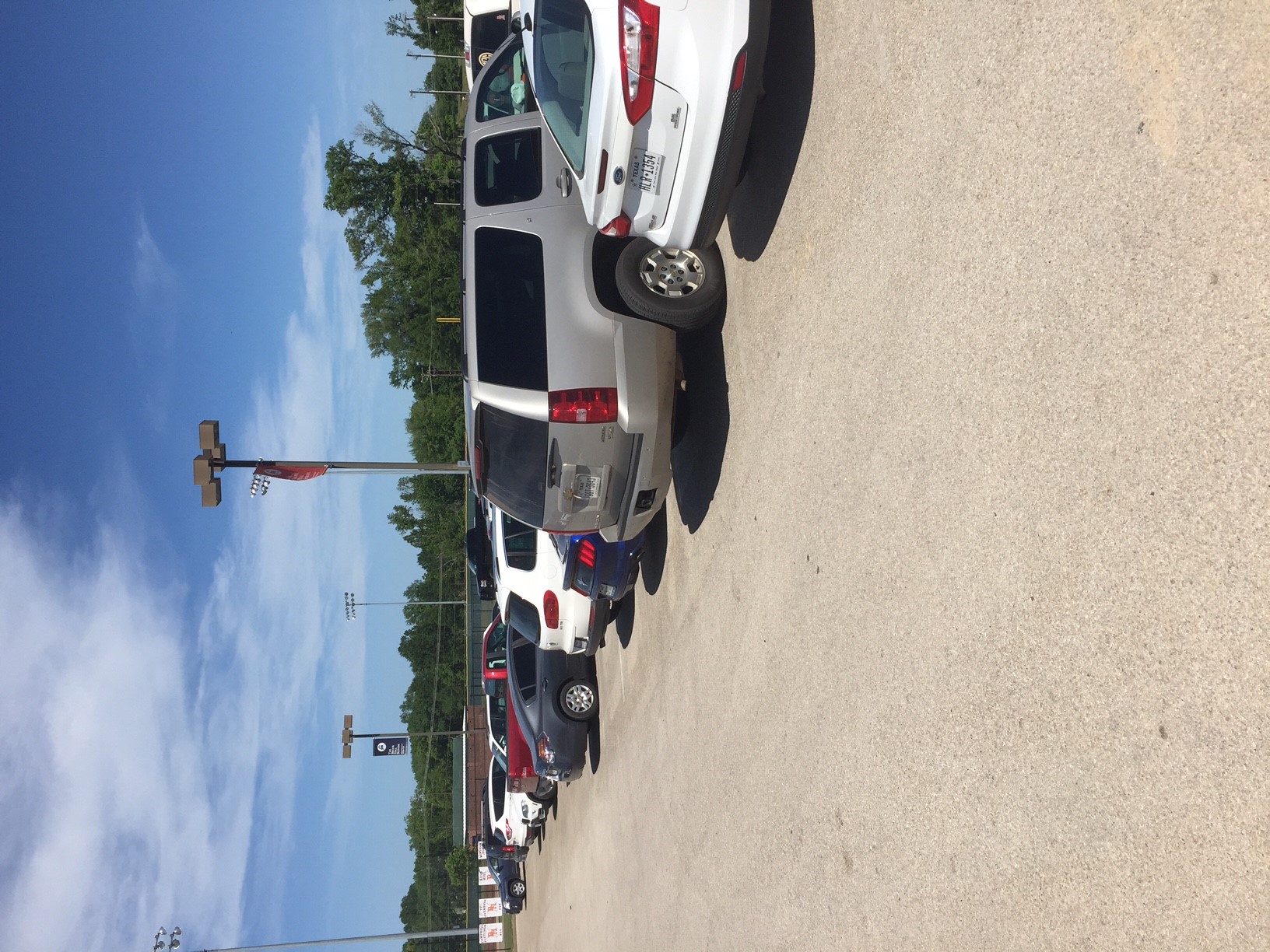 STATS
Dept of Justice 

Crimes against Children Center
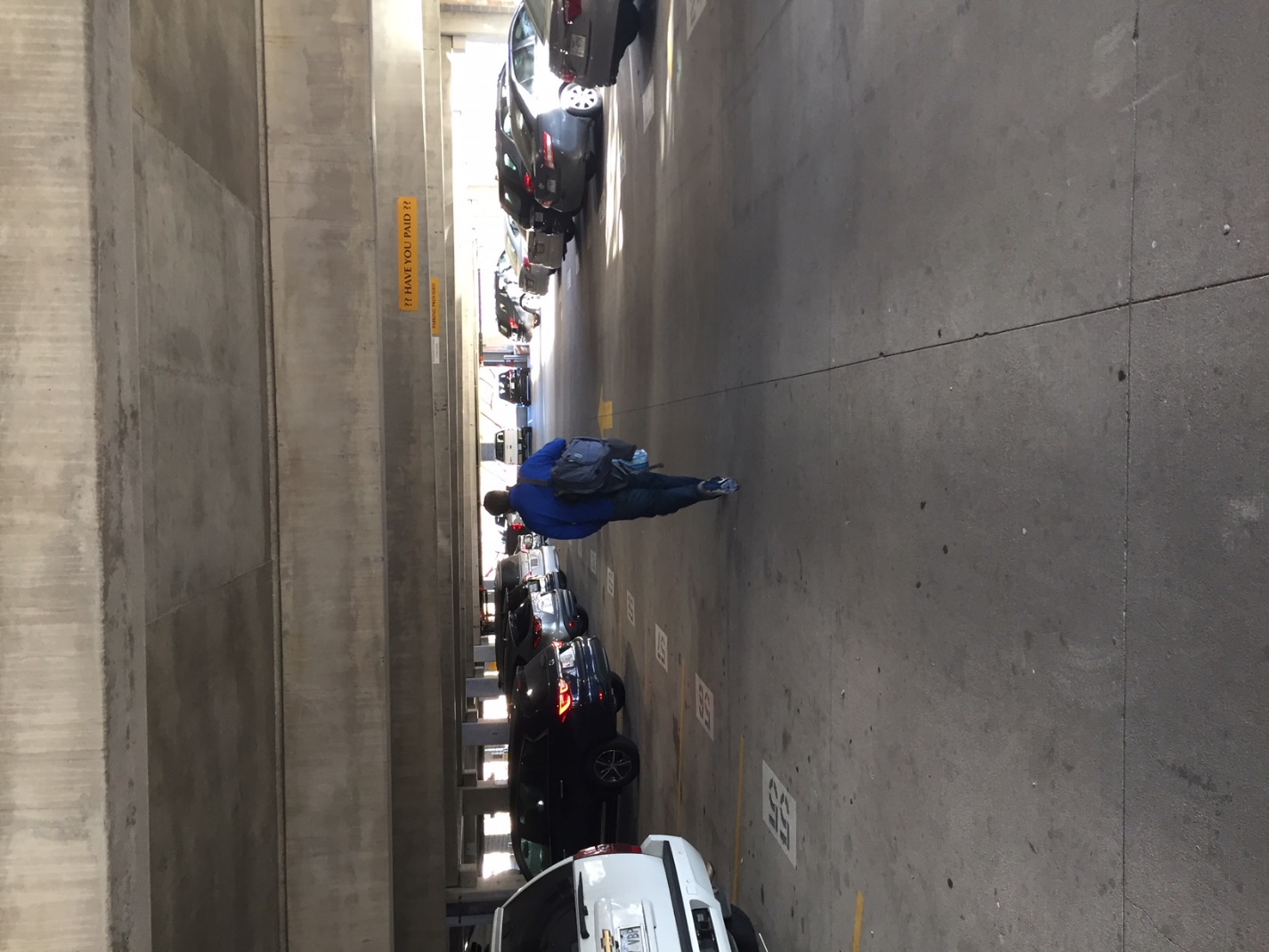 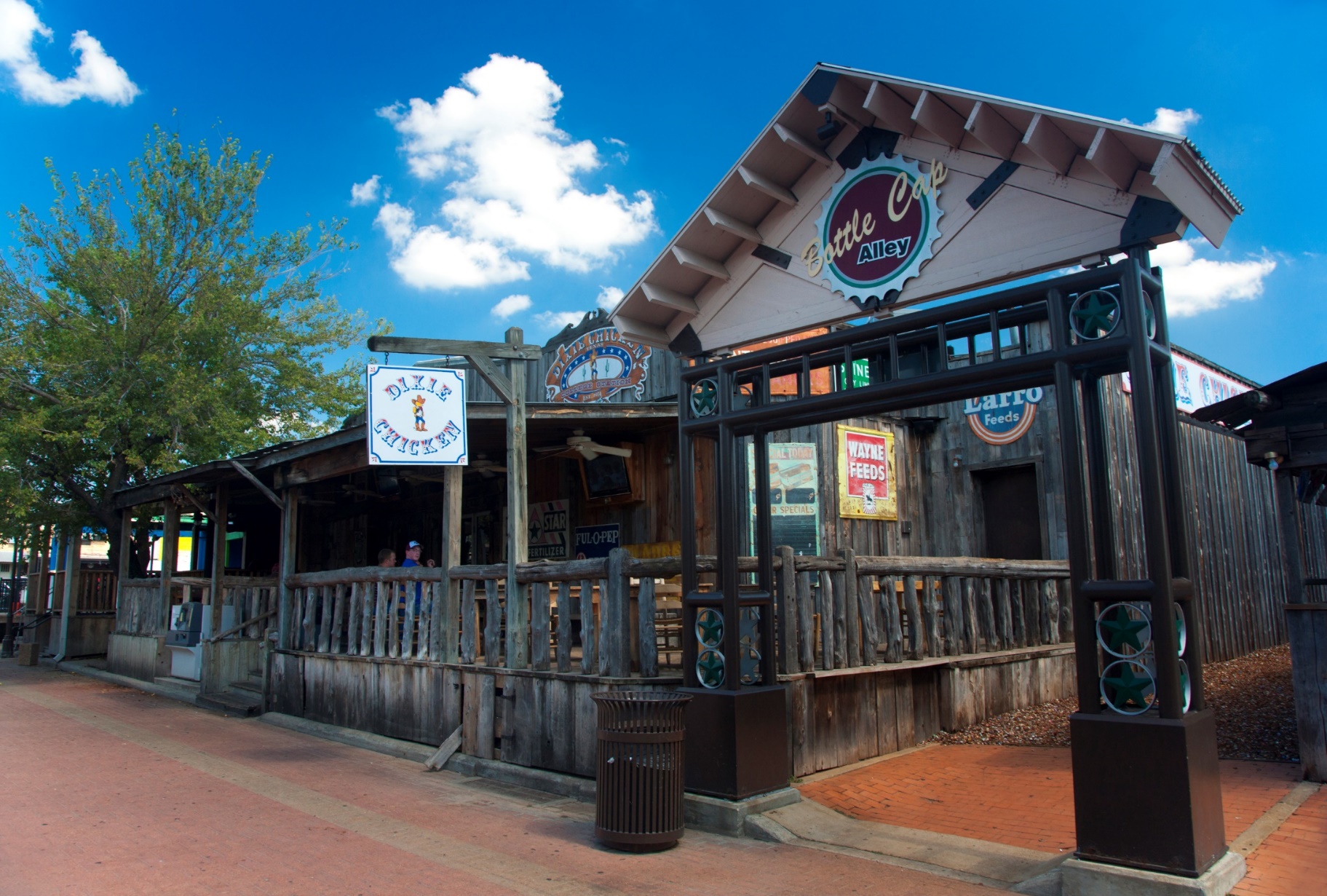 Do not take a beverage from a stranger
Be aware of where you park-try to park close to a streetlight
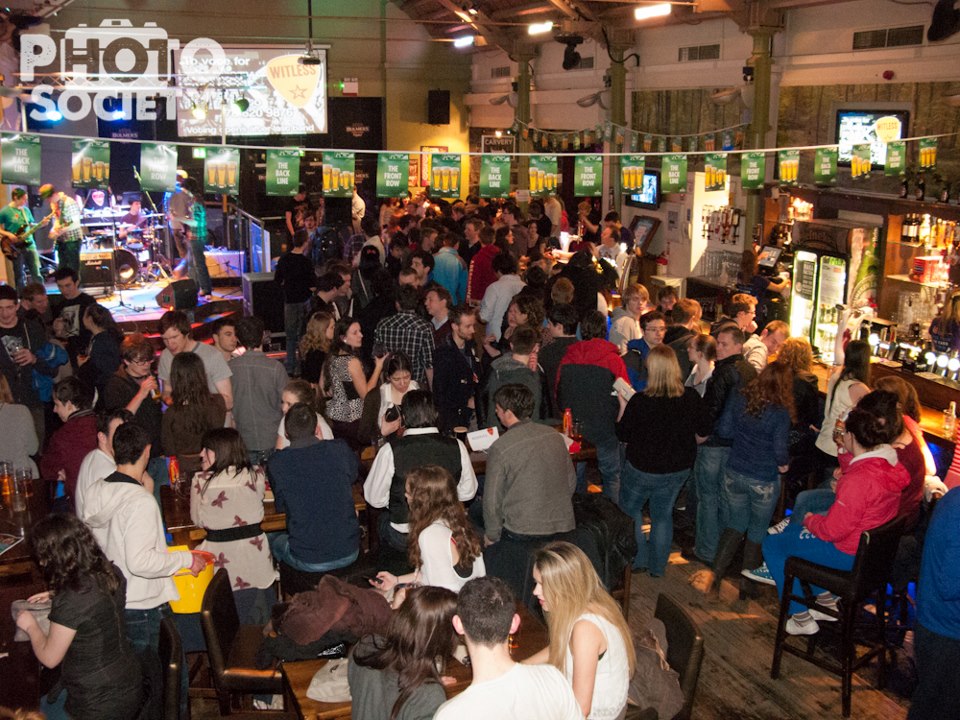 Do not leave your beverage unattended
Rohypnol- Date/Rape Drug (odorless, colorless, tasteless tablet 
Causes loss of muscle control, forgetfulness, low blood pressure, dizziness, confusion, and numbness
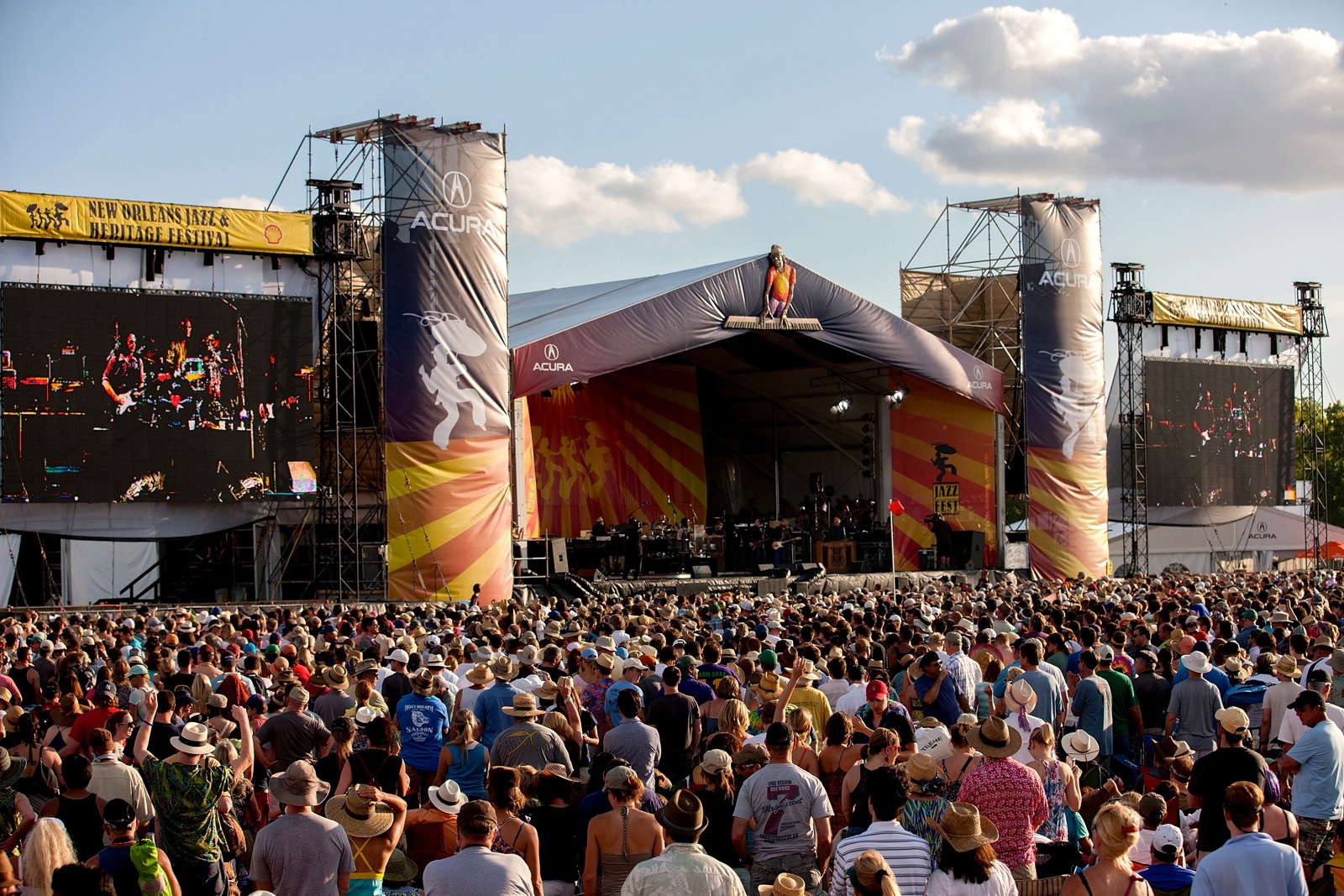 Natalie Hollaway Case
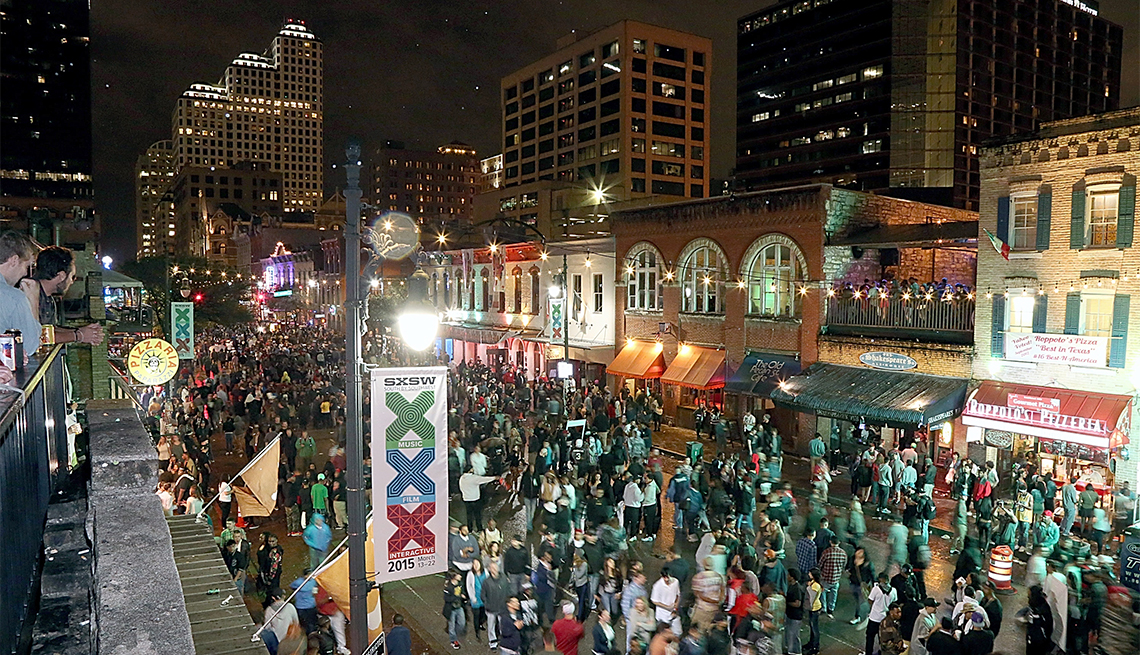 Danger Zone- drug into an alley
Do not go to the bathroom alone- always stay with a group
Do not let someone you don’t know walk you to your car
If You Find Yourself in Trouble or Compromised
Find a safe place
Lighted
With people
Get on your cell phone to find your party
Determine/know your location 
Example- a business, known landmark
Emergency Cell Phone Setting
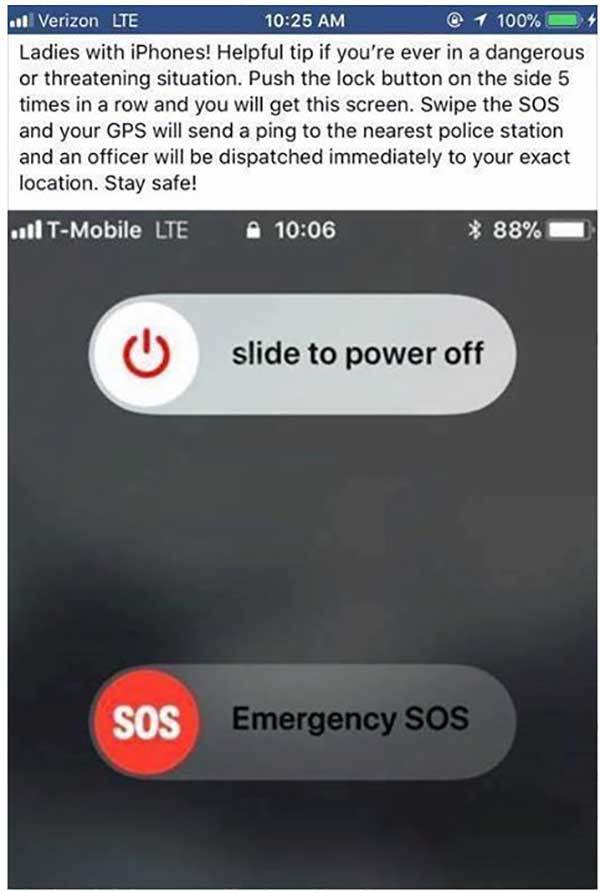 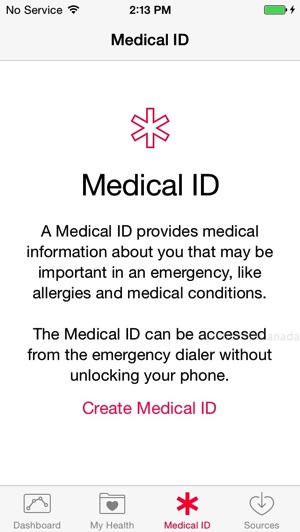 Go to your health app and select at the bottom the Medical ID 

Here, you can enter important medical information and emergency contacts
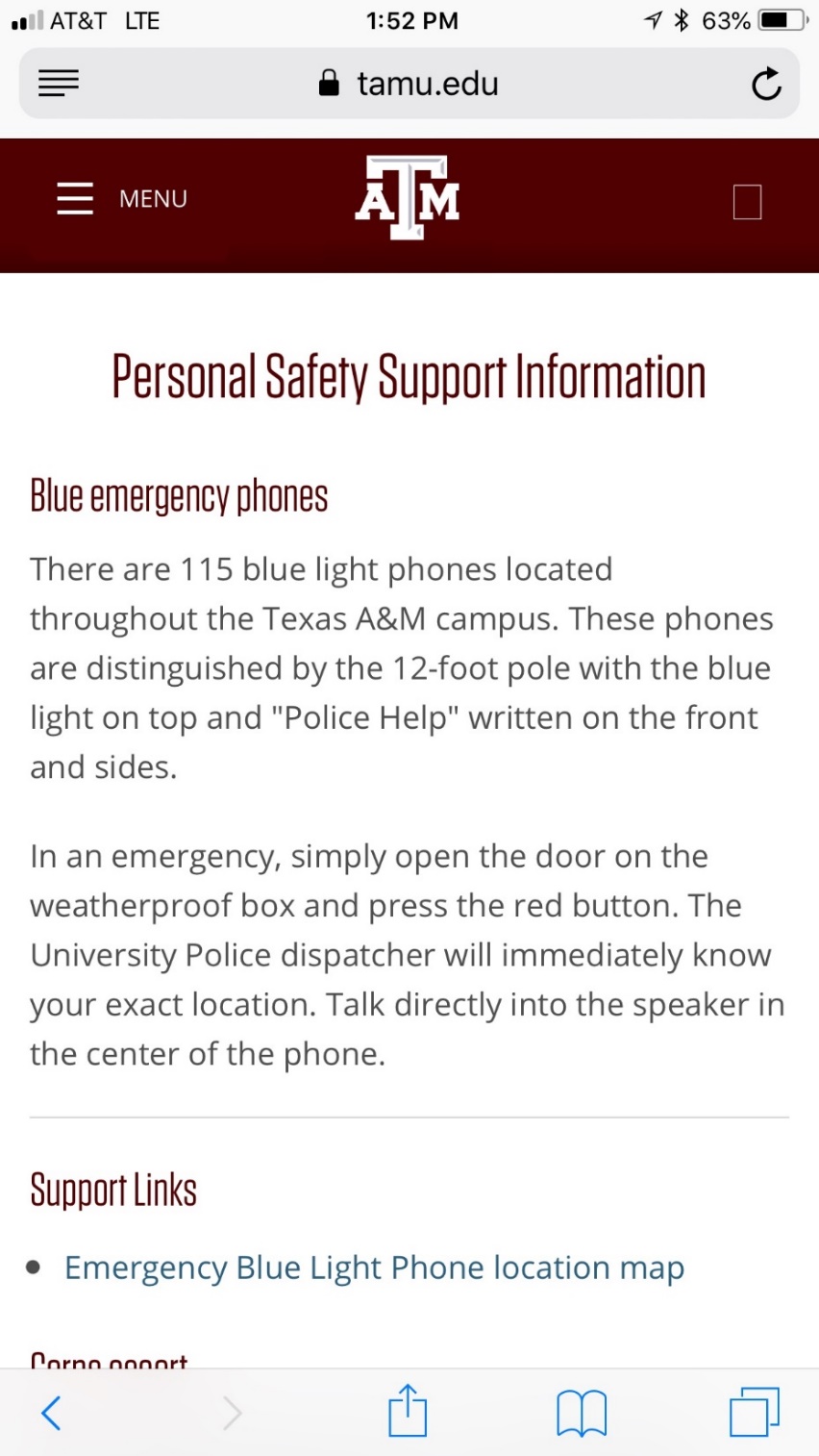 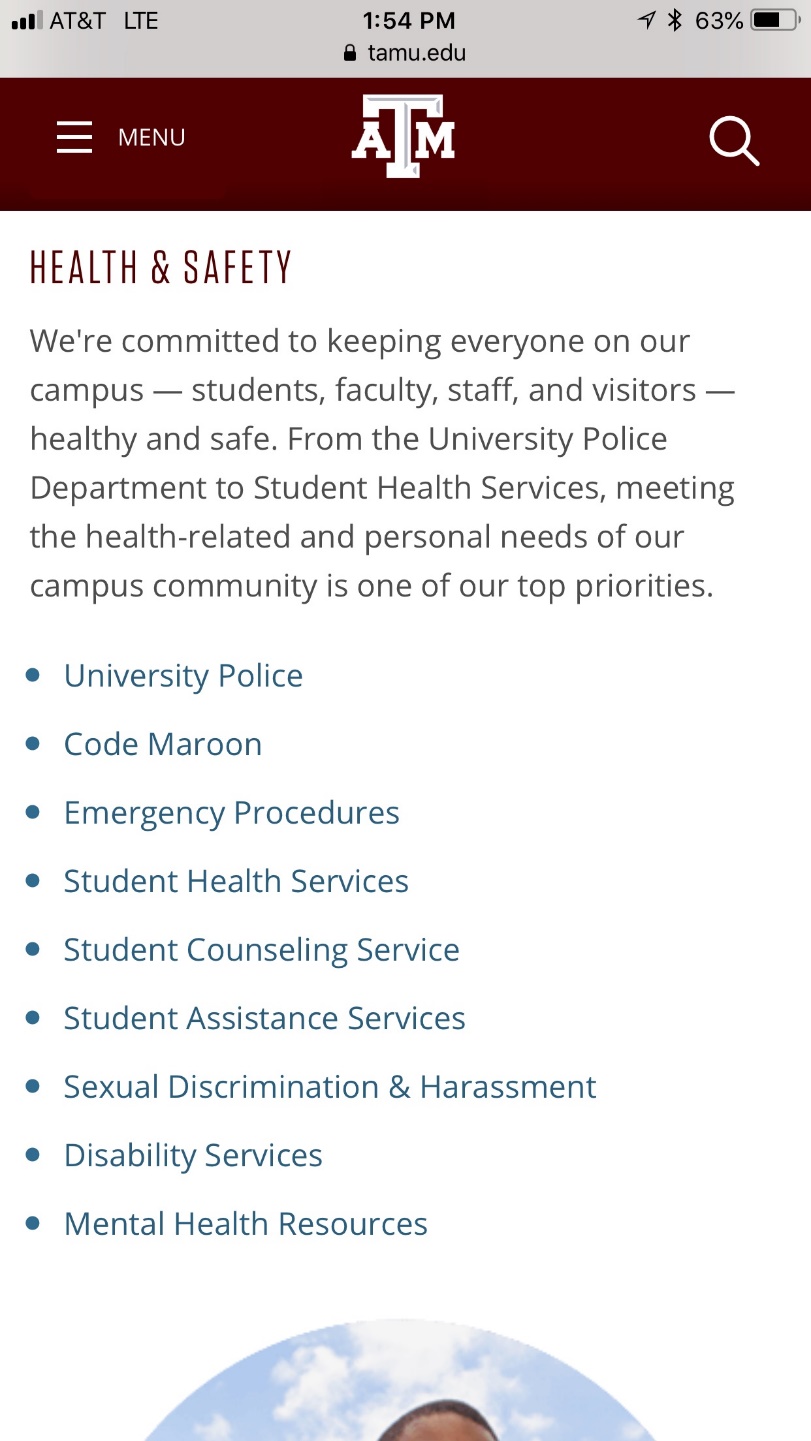 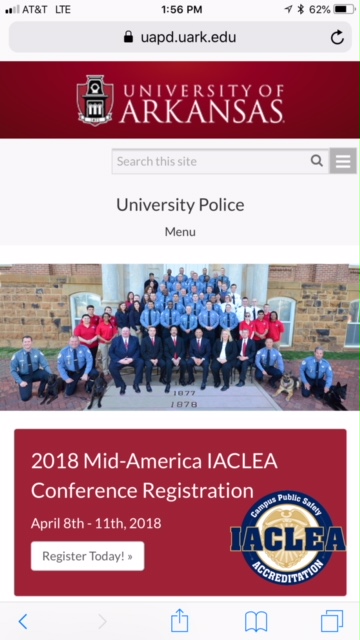 Alternative Actions
If you get in a situation that is bad…
Run
Resist
Fight
Invest in personal defense classes. Many universities offer these and you may be able to receive credit for them
Invest in non-lethal deterrents such as pepper spray